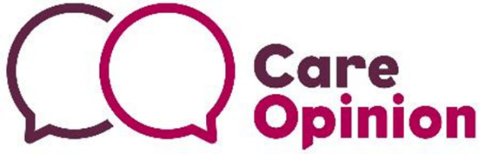 Next stage of Online User Feedback Service
 in Northern Ireland
Linda Craig: 
Regional Lead for Regional PCE Programme, PHA
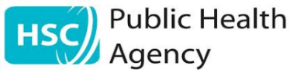  Priorities for 2023/2024
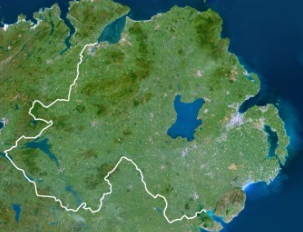 Supporting the voices of people in NI who are ‘seldom asked’
[Speaker Notes: People with cognitive impairment – Learning Disability, Dementia
Deaf community - Sign Language
English not first language]
 The Plan
Two focus areas:
How is the promotion material designed to be accessible?

What processes can ensure the service is accessible to the population of NI?
[Speaker Notes: Timescales – Impact a whole system at the same time 
Ref: Pandemic – launched following the first wave of COVID 19 Pandemic – people needed a mechanism to share experience – a timely opportunity from COVID]
 Empowering people with Cognitive Impairment
Promotion:

Co Design of promotional material supported by NIPEC and TILII (Easy read translation service led by group of people with Learning Disability)

Supported promotion within Care Home setting and Learning Disability groups
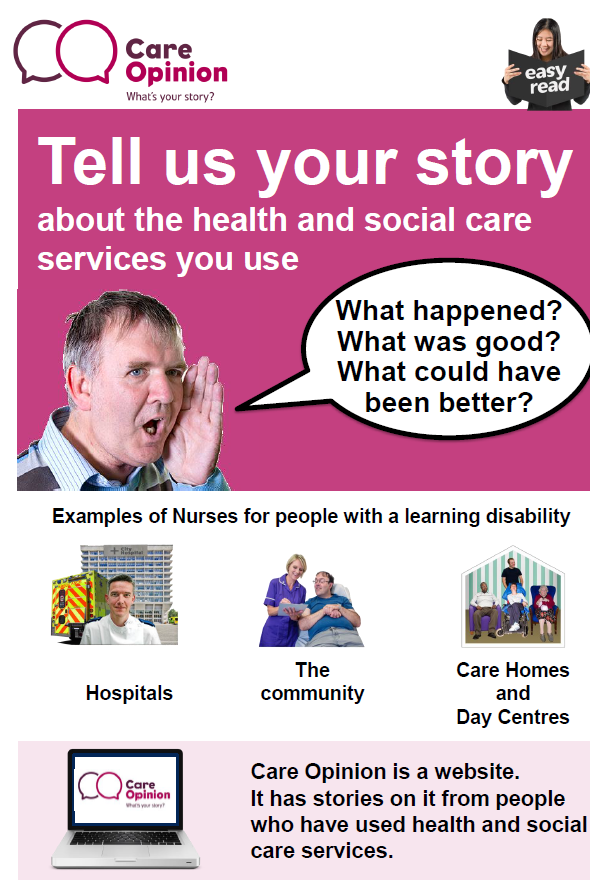 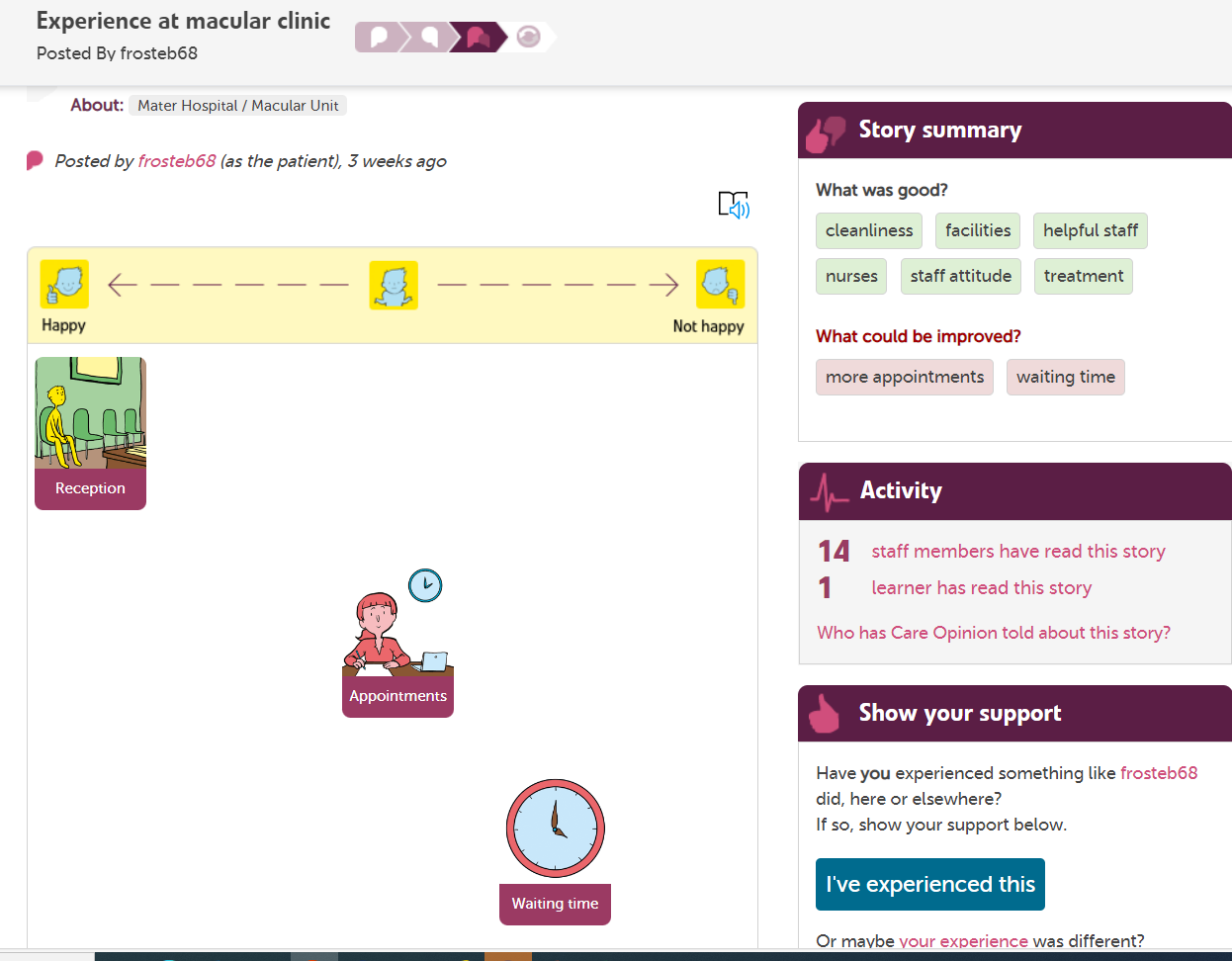  Empowering people with Cognitive Impairment
Process:

Building upon Picture Tiles within the platform, extended the skill set of trust facilitators to use “Talking Mats” model to enable someone to share their story through pictures

Completion of Communication Access UK Modules
 Empowering people with Cognitive Impairment
Next Step:

Create a programme of activity to actively sit alongside people to share their experiences through picture tiles where required

Currently 130 stories captured through picture tiles but definitely more to be done….

Also need to explore how the response can be effectively shared in picture tiles
 Empowering Sign Language users
Process
Engagement with all stakeholders in design of a process to support sign language users to share their story in their language and receive a response which is accessible

Key stakeholders identified within deaf community with support of BDA

Process was shaped around what mattered to deaf community
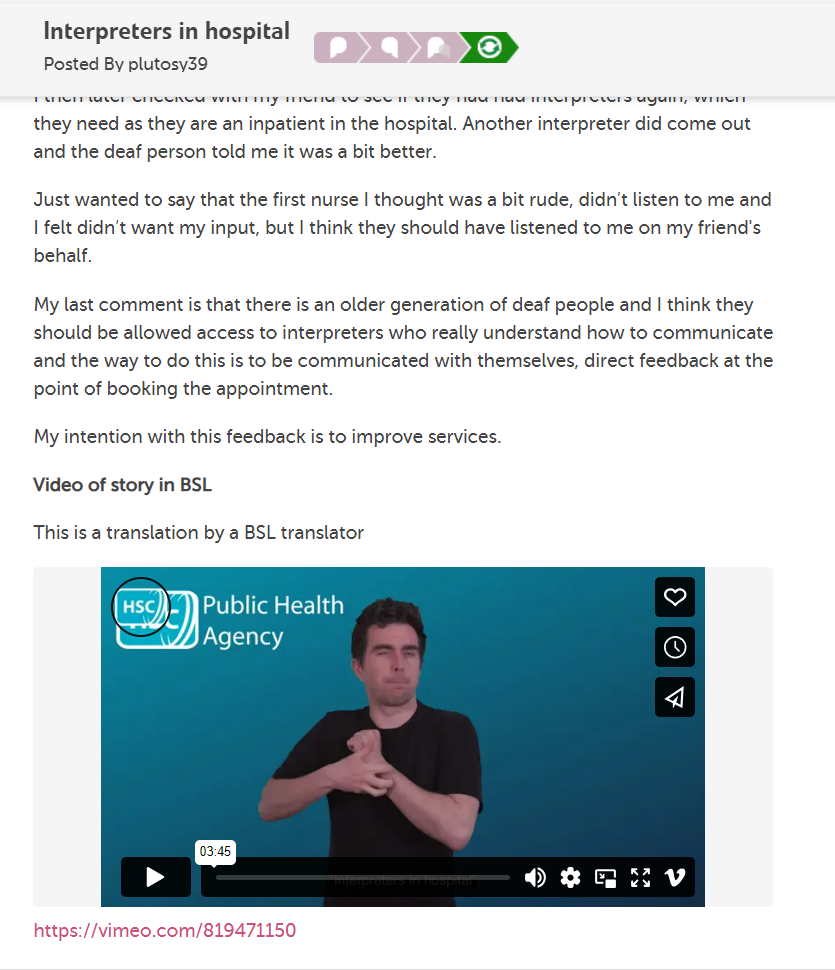  Empowering Sign Language users
Promotion 
In collaboration with BDA and a willing group of sign language users developed script and role pay to demonstrate how the process works

Next Steps
Communicate widely to the deaf community the opportunity through Care Opinion in collaboration with Sign Video 
Generate trust in the process through learning and change at all levels of the system
 	Empowering people to share their story in their  	language
Promotion:

Creating promotion material in the top 15 languages in UK and testing how the platform communicates through browser translations

Promotion material to be shared through a regional campaign for School Nurses, providing resources in the languages identified within the locality
 	Empowering people to share their story in    	their language
Process:
Process piloted locally within Ukranian Refugee service in one trust with support of a local translator

Next Step:
Scale and spread across all organisations, building opportunities to engage with people through translators and promoting the opportunity 

Understand how a response can be effective, when communicating in the authors language
“…Hear the patient voice at every level – even when that voice is a whisper…”
Don Berwick
August 2013
 Lessons moving forward
Engagement is key
It is our job to ask the question in the right way and empower people to share their stories to effect every level of the system
For more information contact:
Linda Craig: 
Regional Lead for Regional PCE Programme, PHA
 Linda.craig3@hscni.net
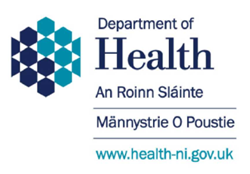 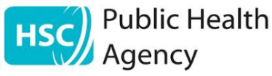 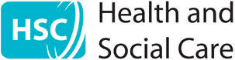